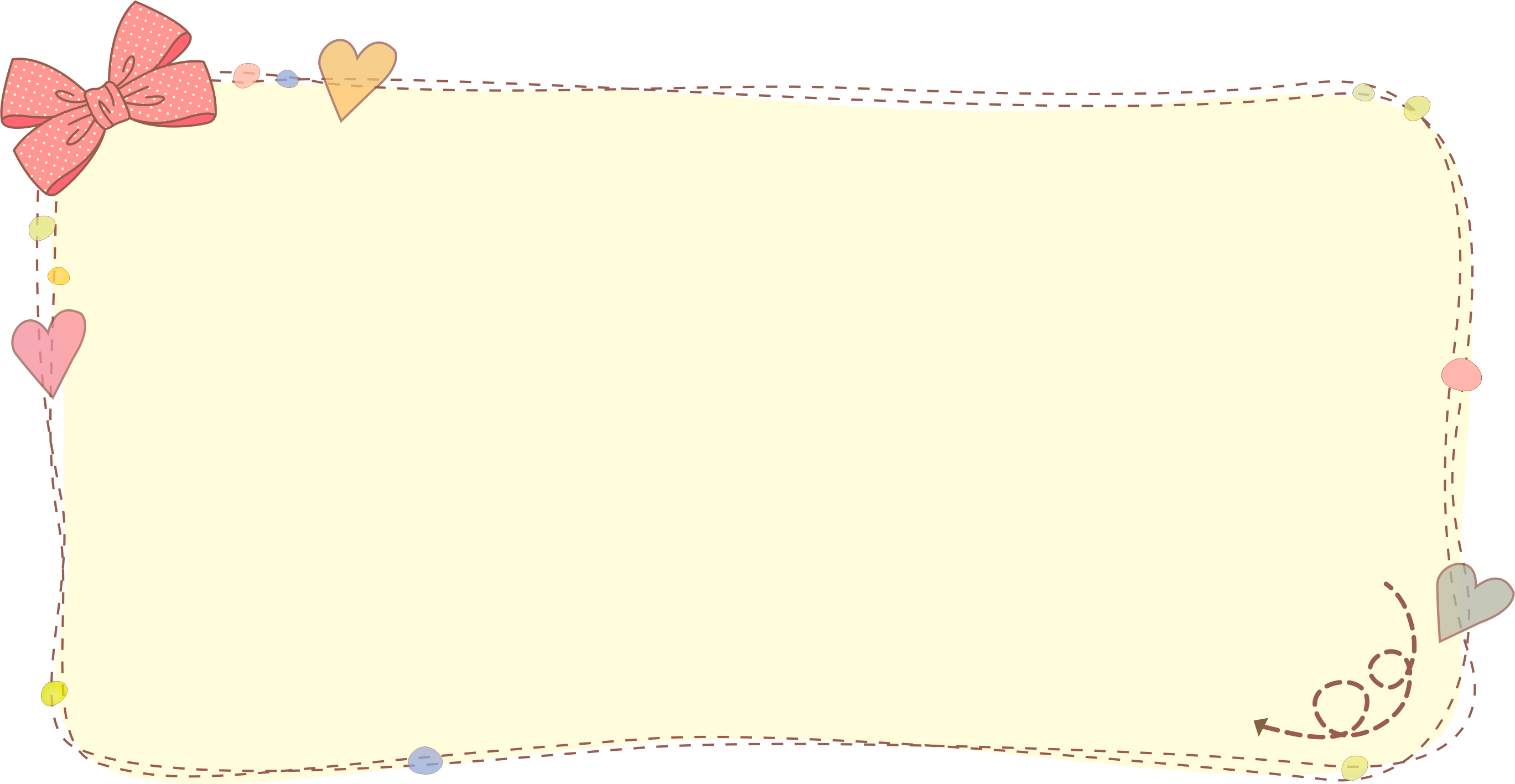 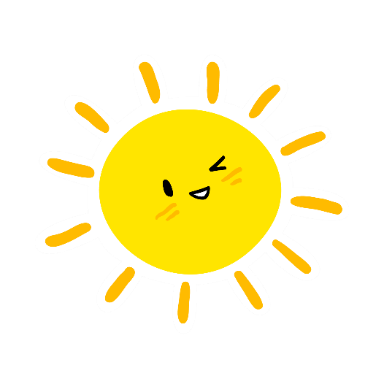 Thứ…ngày…tháng…năm 2022
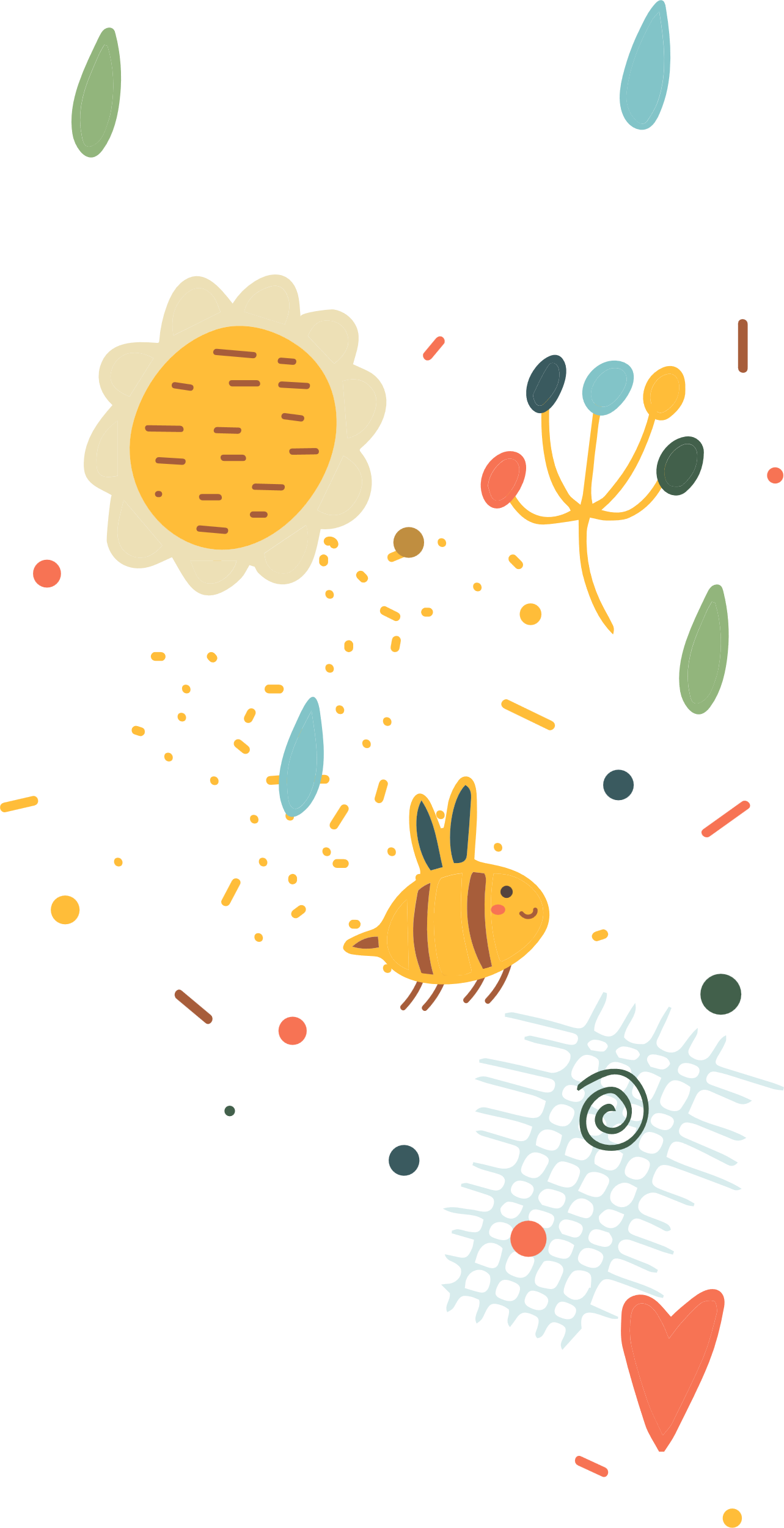 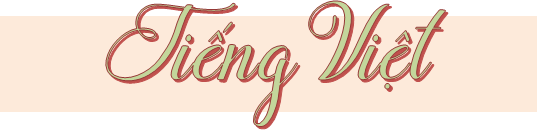 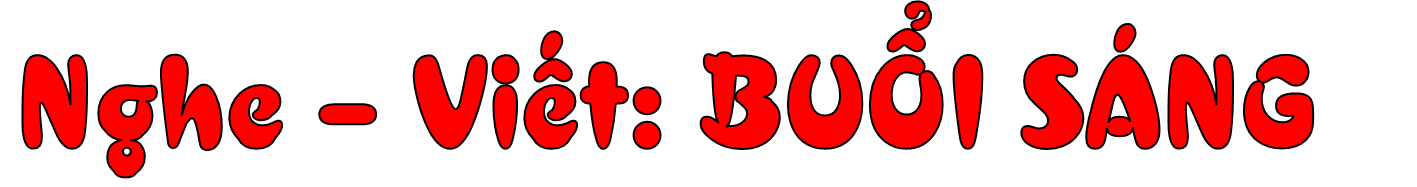 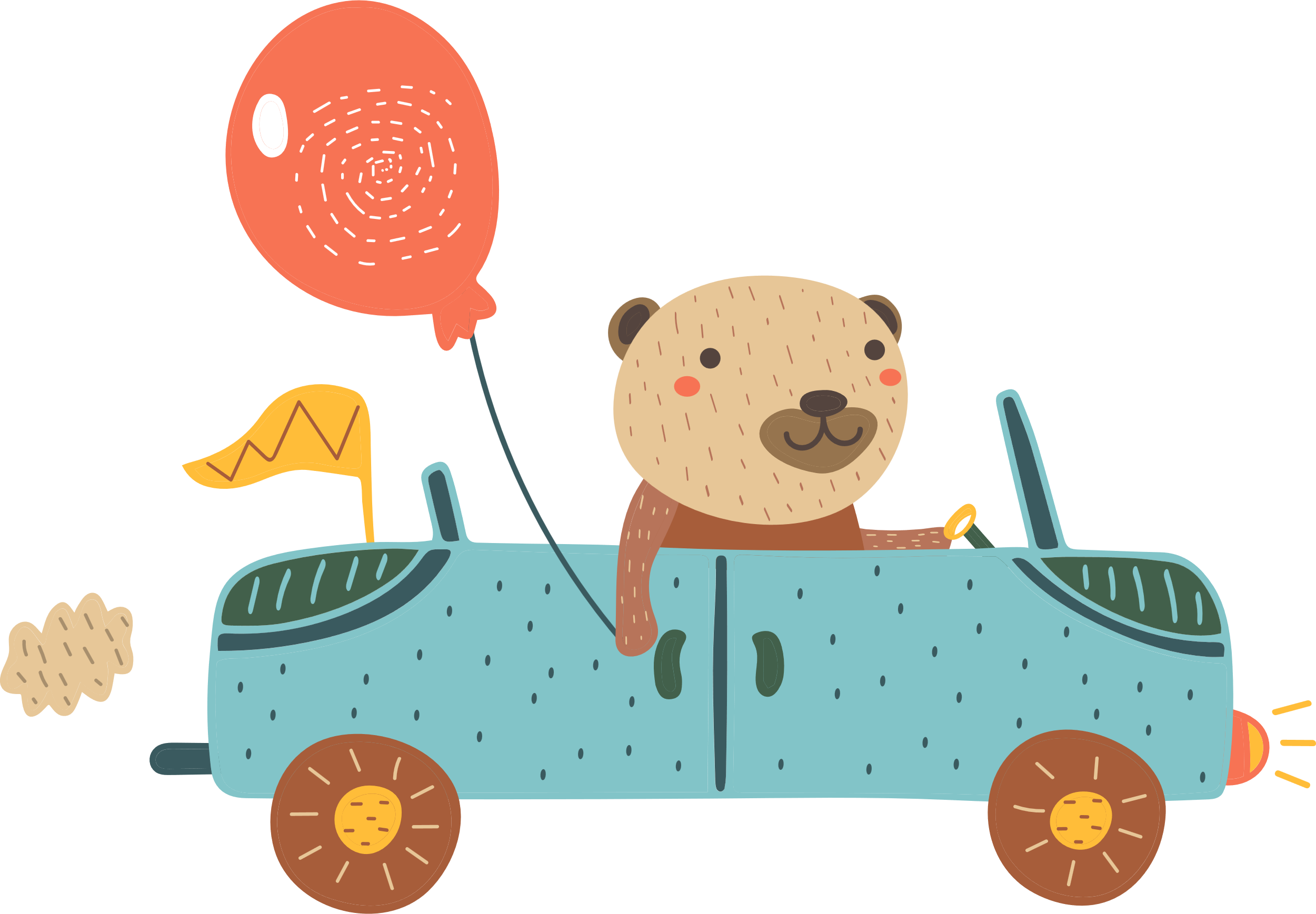 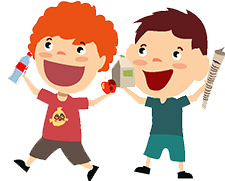 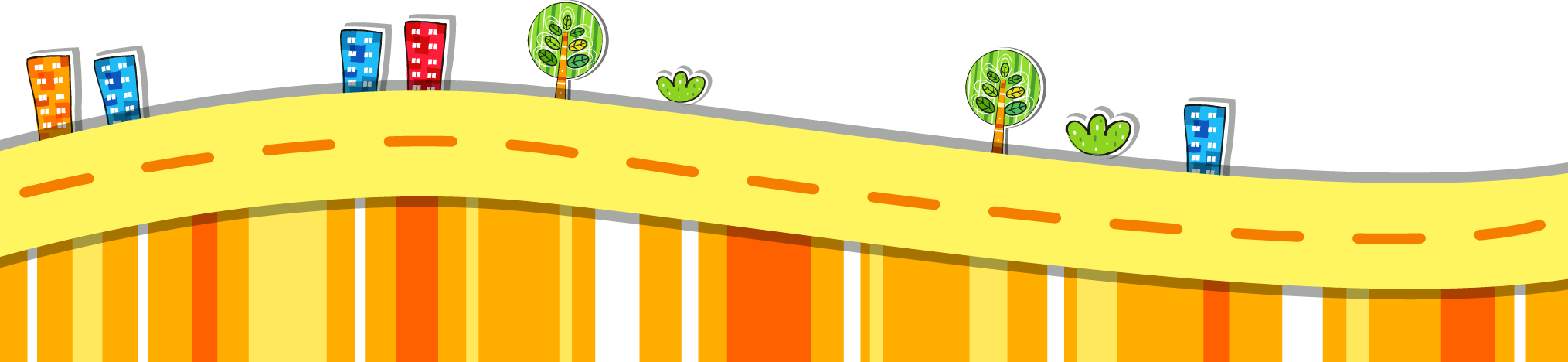 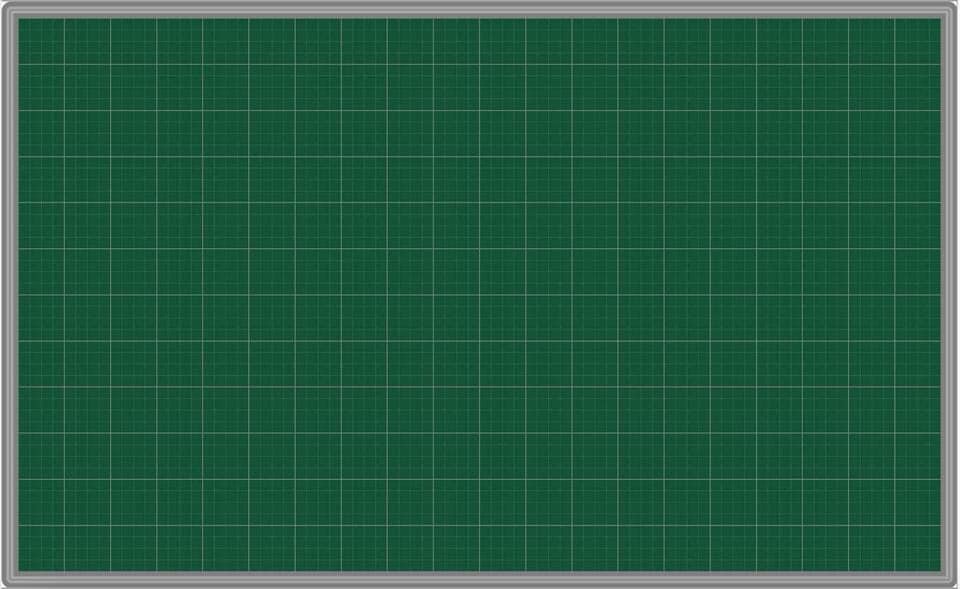 Buổi sáng
Cỏ wΪ ǧΰΩg Αłm
BΗϜn giấu jặt ǇrƟ
Tǟổ đầy lưǫ jác
Sáng ǟa jƞ κả
Nắng ηư sợi Εϛm
Quả cầu bằng lửa
Xâu Ǉừng εuĕ wgǌ.
Bay Δłn sŗg xaζ.
Đất νΰΩ vai κở
TǟƟ ηư lŬg bàn
Thàζ δĀ la đà
Úp Δłn đūg lúa
TǟƟ hừng χĺp lửa
Nǖō cả bầy εim
XĪ làng hΗİn ǟa.
Đang cŜ Εł wgủ.
(Lam Giang)
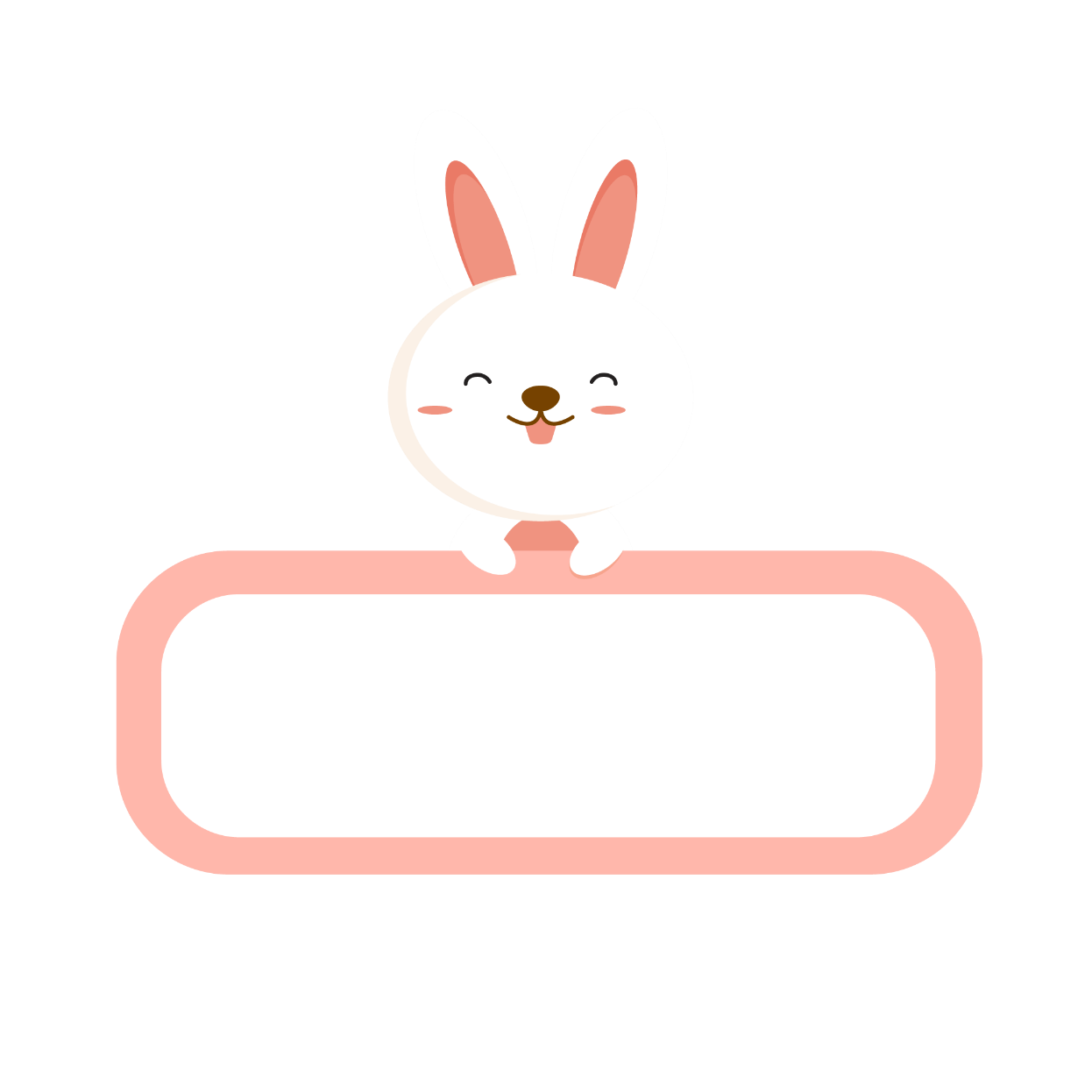 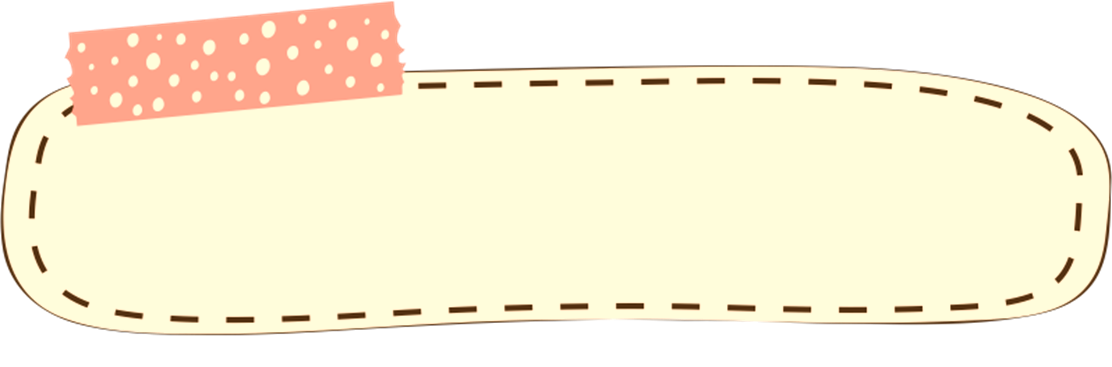 Luyện từ khó
sóng xanh
sóng xanh
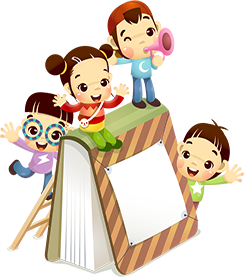 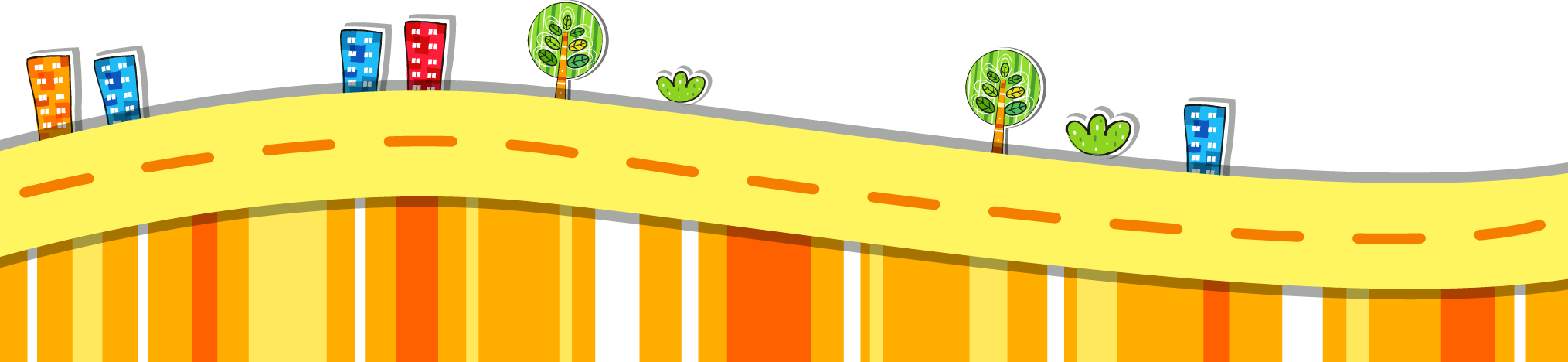 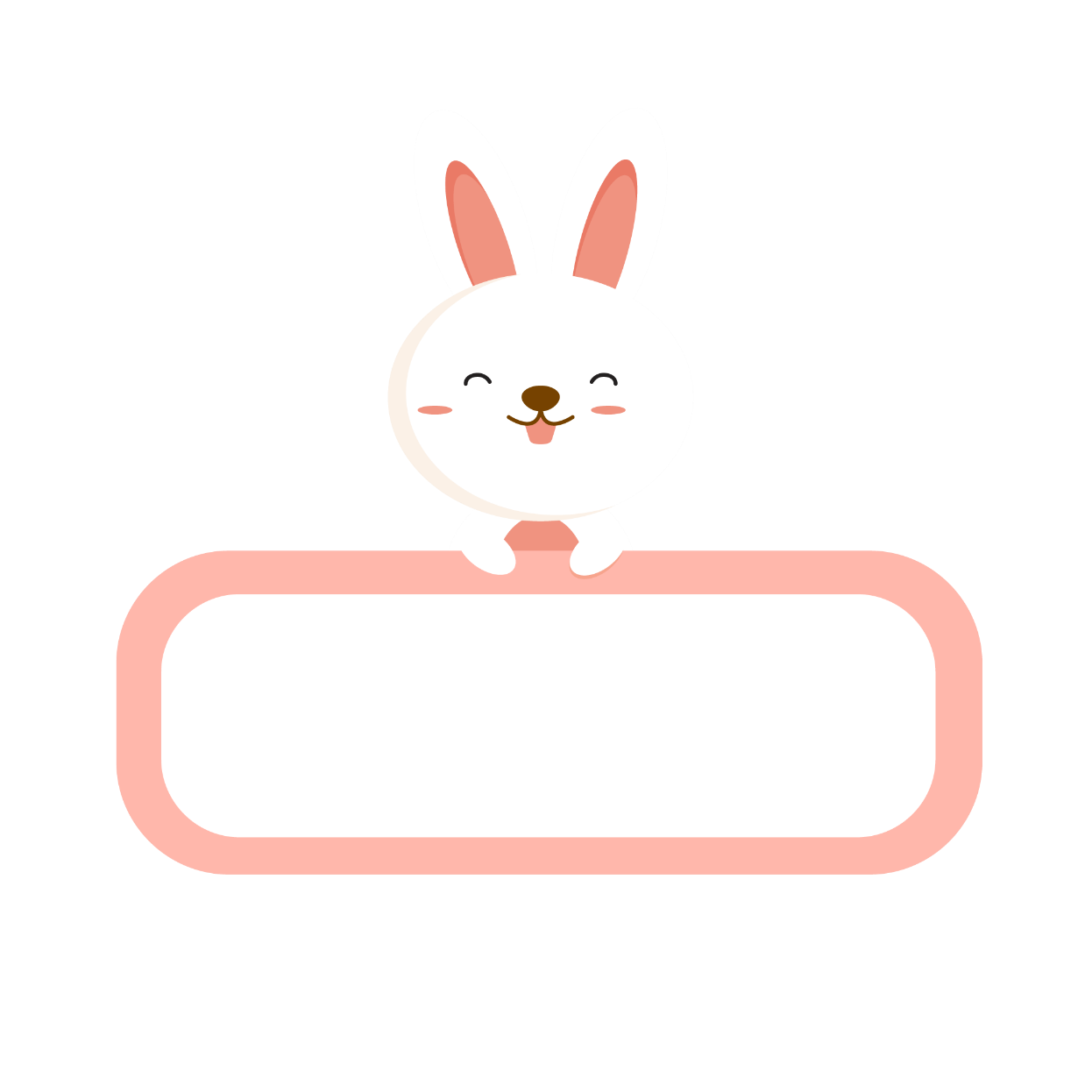 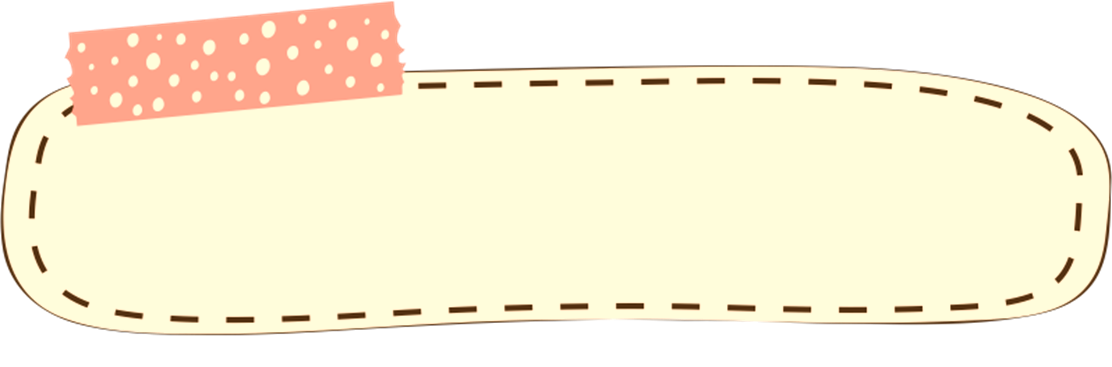 Luyện đọc từ khó
sóng xanh
la đà
la đà
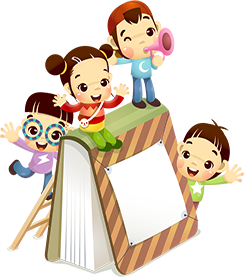 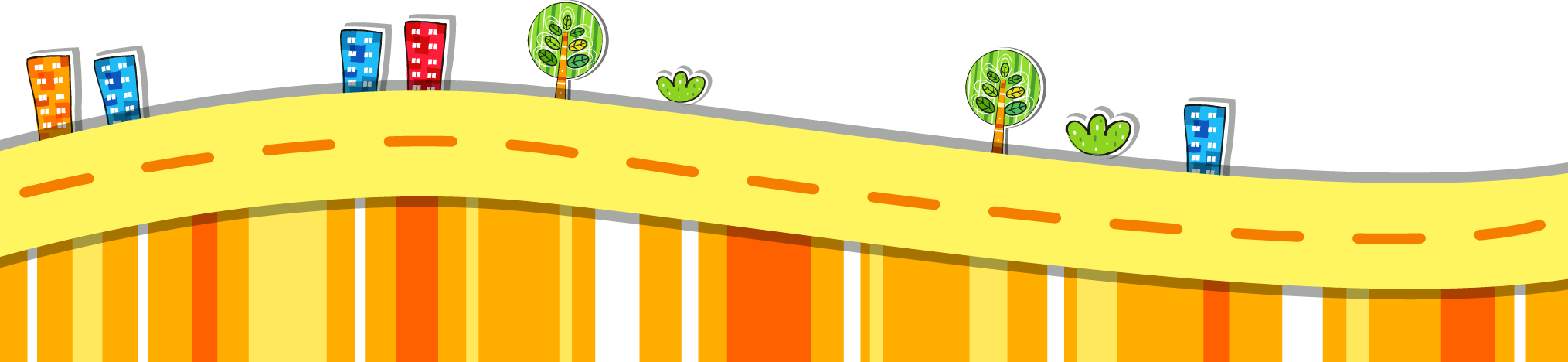 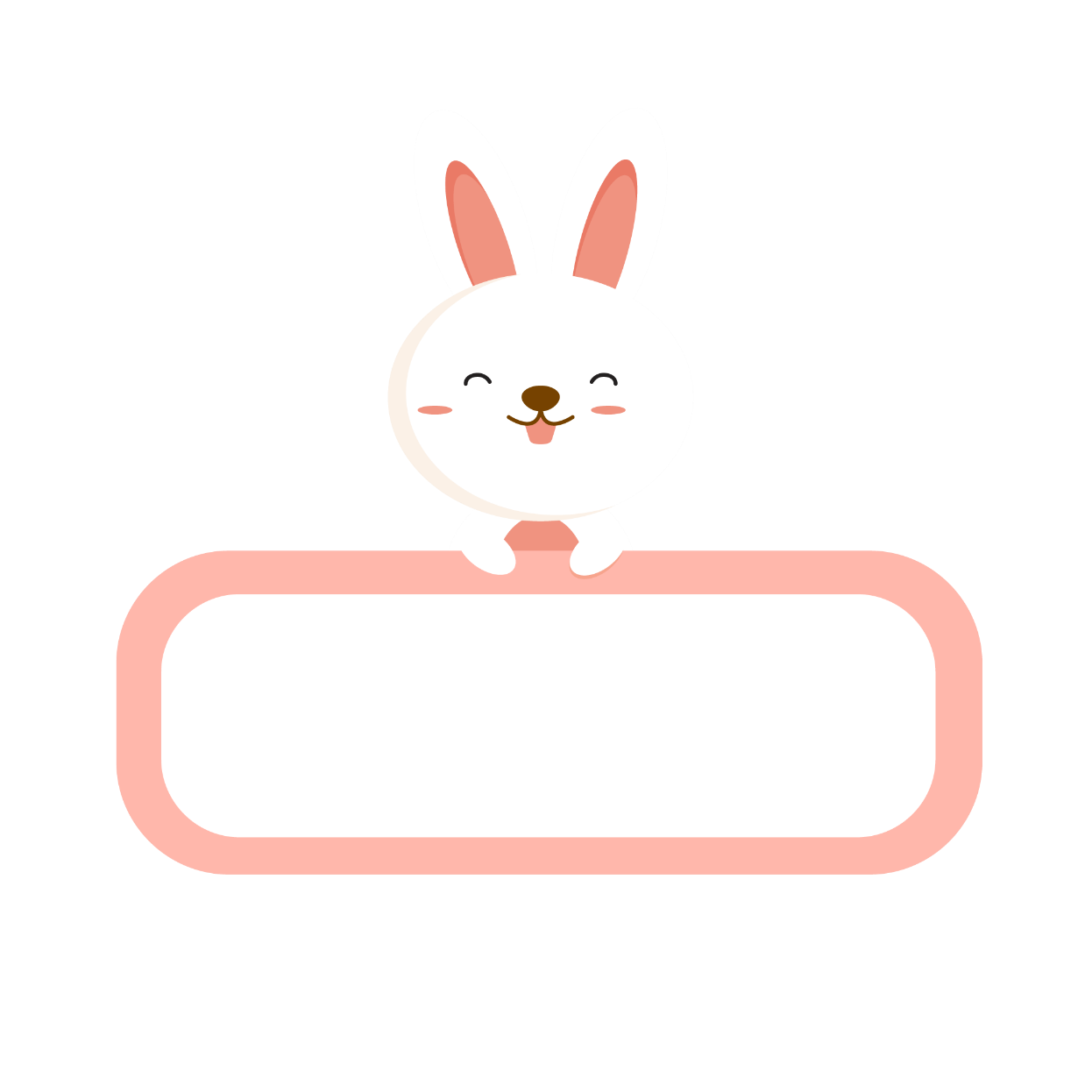 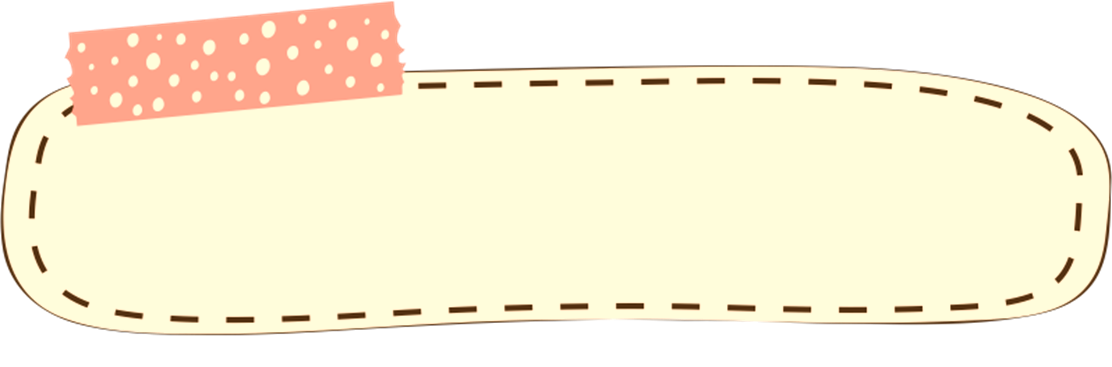 Luyện đọc từ khó
sóng xanh
la đà
xà xuống
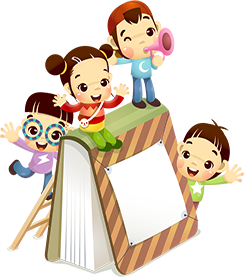 xà xuống
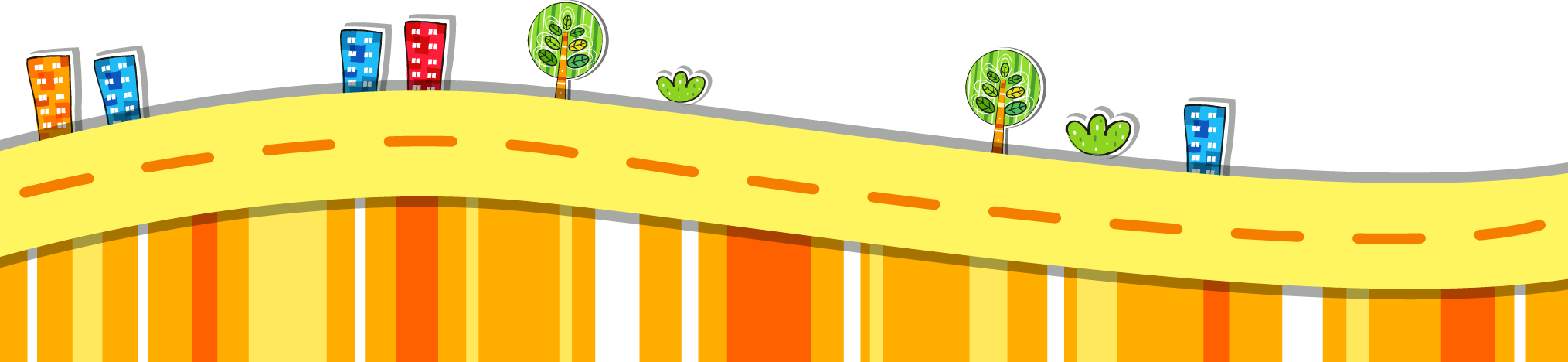 Lưu ý khi trình bày
Lùi vào 2 ô ly
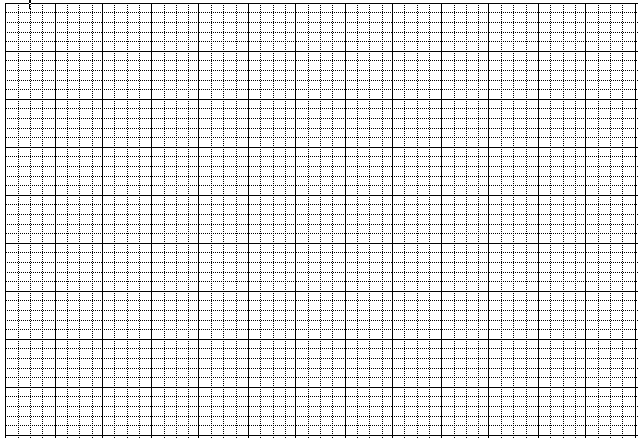 BΗϜn giấu jặt ǇrƟ
Cuối mỗi khổ thơ có dấu chấm
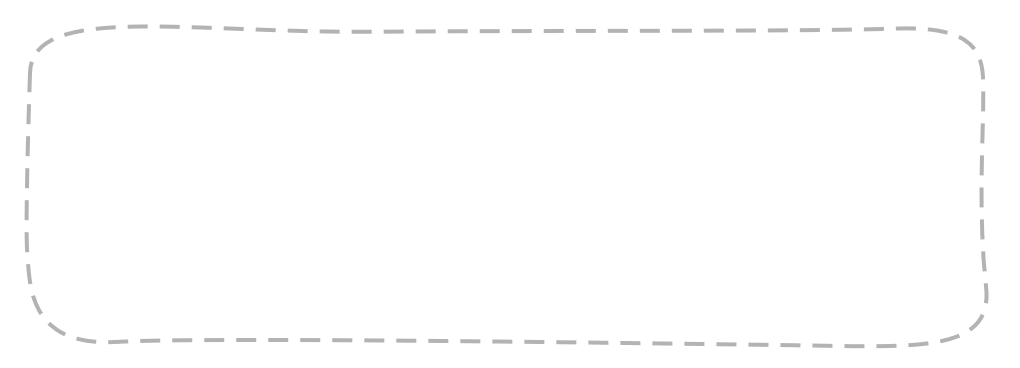 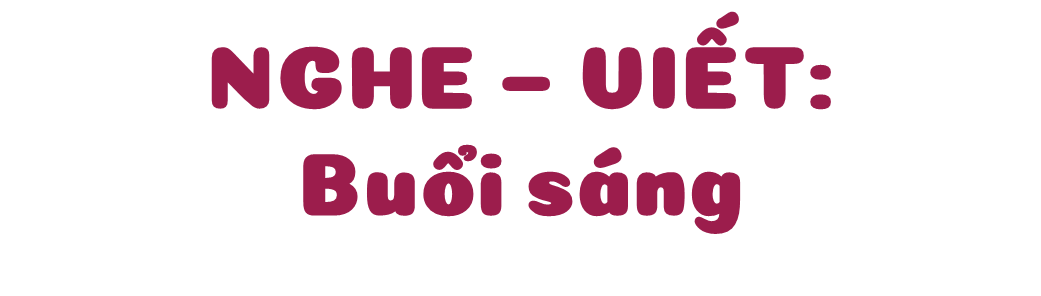 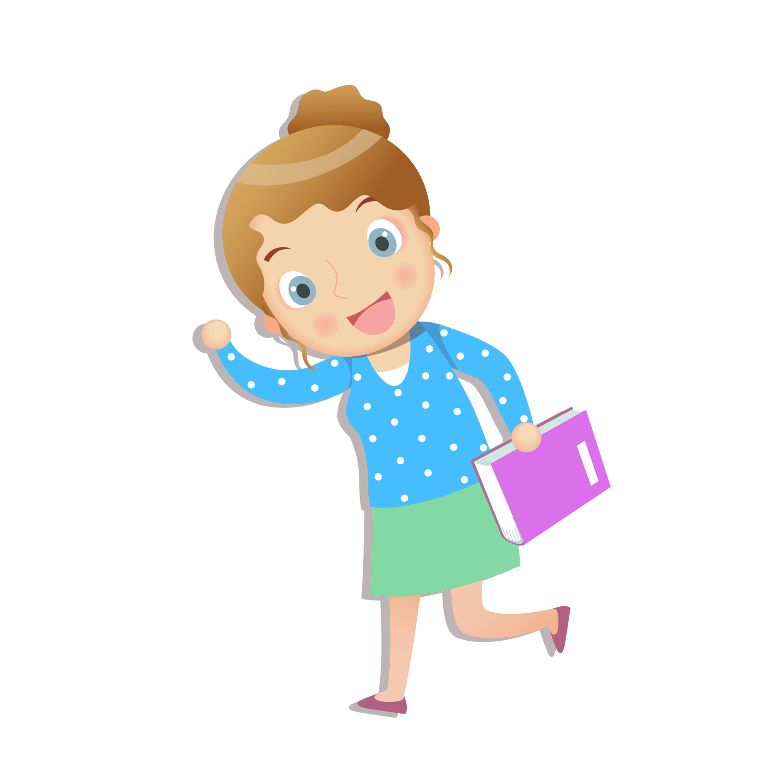 Em hãy tự đánh giá phần trình bày của mình và của bạn
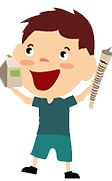 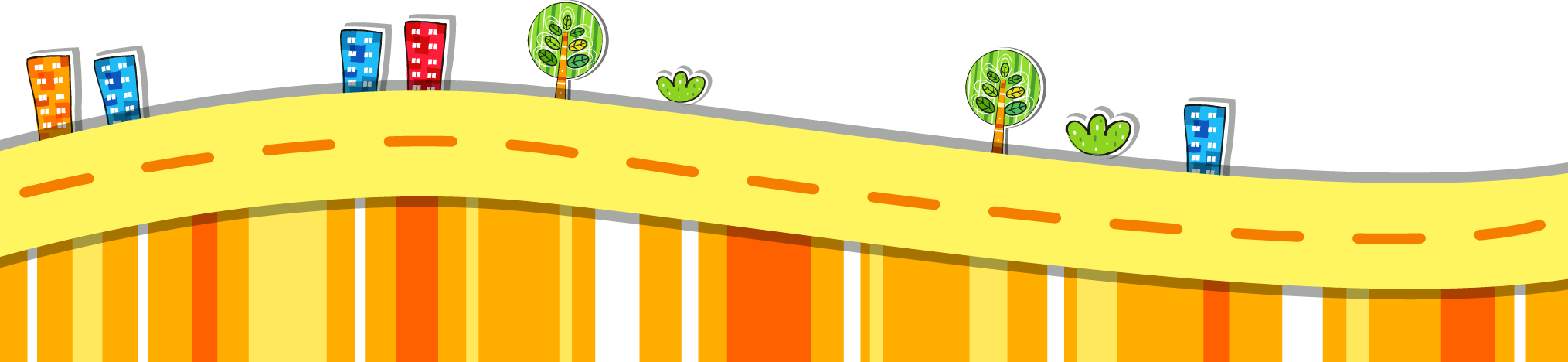 2. Chọn chuyền hoặc thuyền thay cho bông hoa.
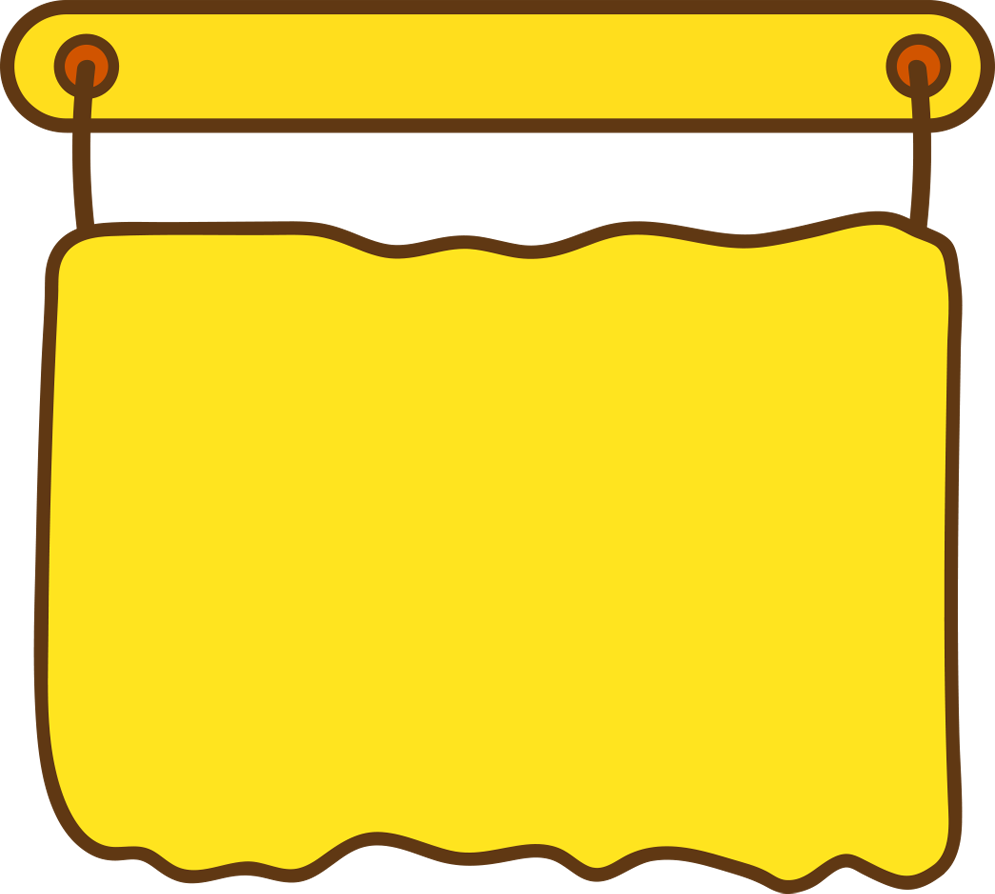 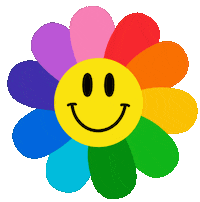 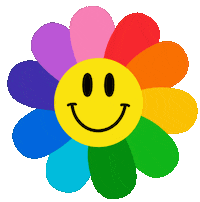 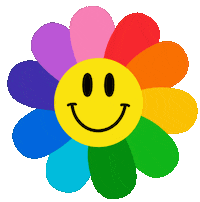 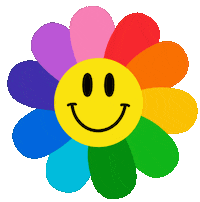 truyền tin     chuyền cành   truyền hình   chơi chuyền

dây chuyền    truyền thống    bóng chuyền   lan truyền
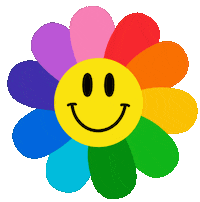 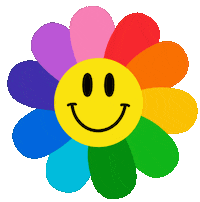 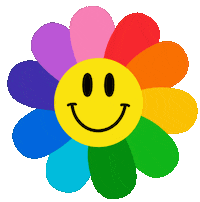 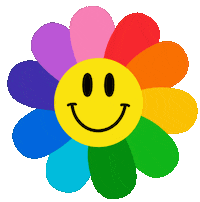 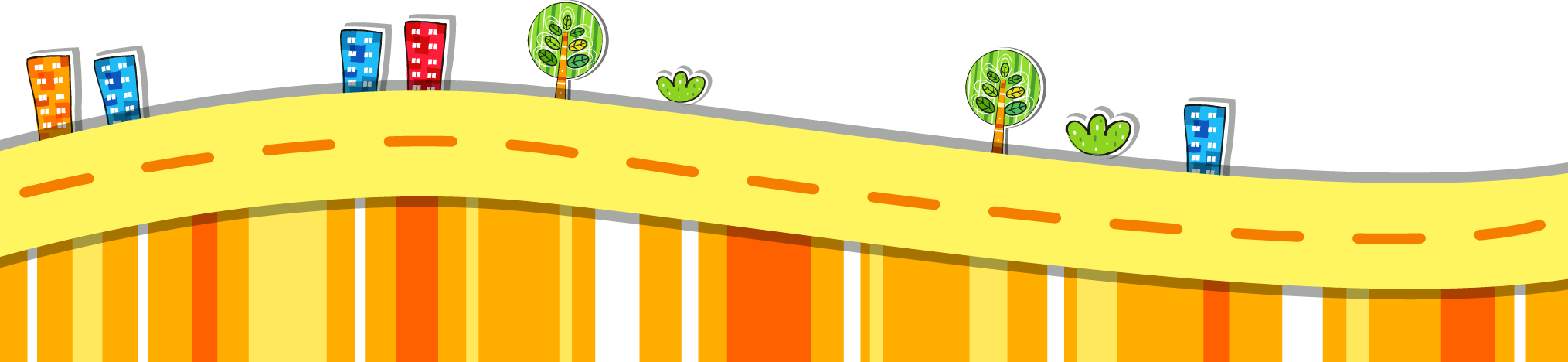 3. Làm bài tập a hoặc b
Chọn ch hoặc tr thay cho bông hoa.
Chúng ta không thể nhìn thấy chân cầu vồng. Chúng ta cũng không thể chạm vào cầu vồng. Vì cầu vồng chỉ là ánh sáng lửng lơ trong không trung. Khi mặt trời chiếu vào bầu không khí còn nhiều hơi nước sau cơn mưa, cầu vồng sẽ xuất hiện.
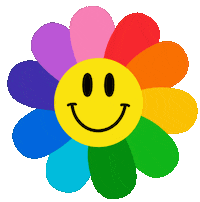 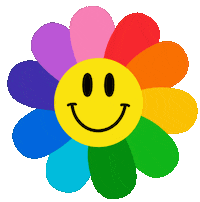 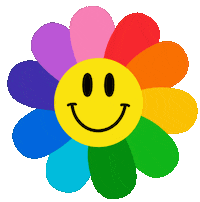 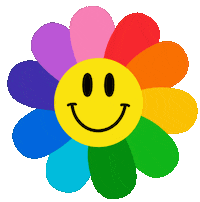 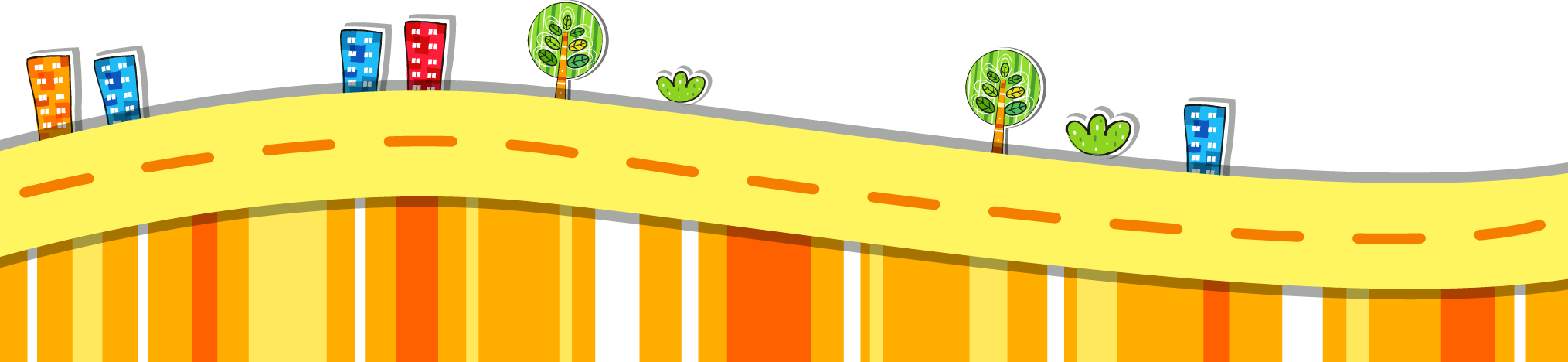 b. Chọn tiếng phù hợp với mỗi chỗ trống
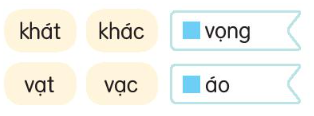 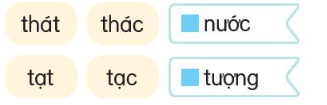 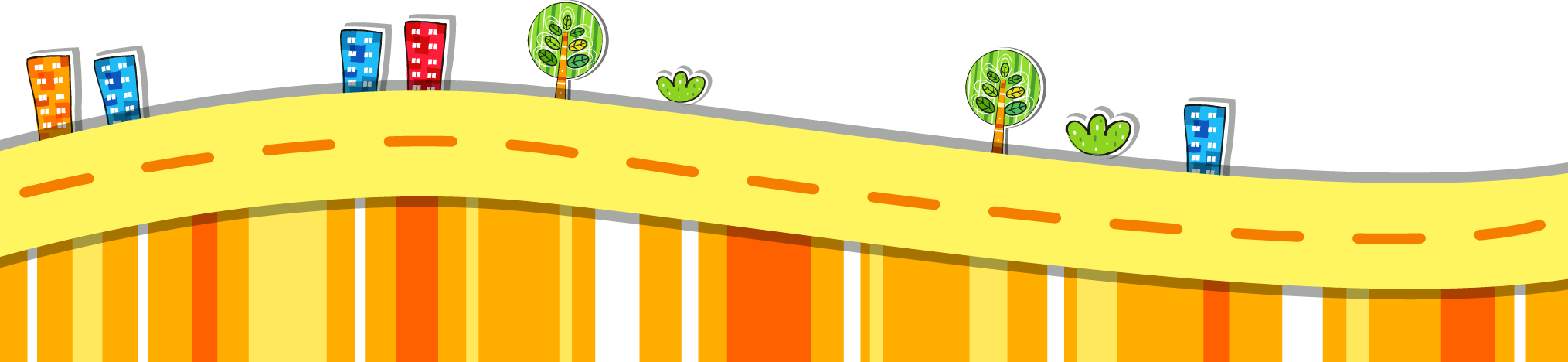